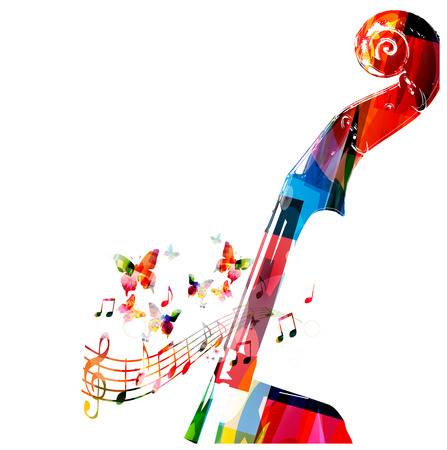 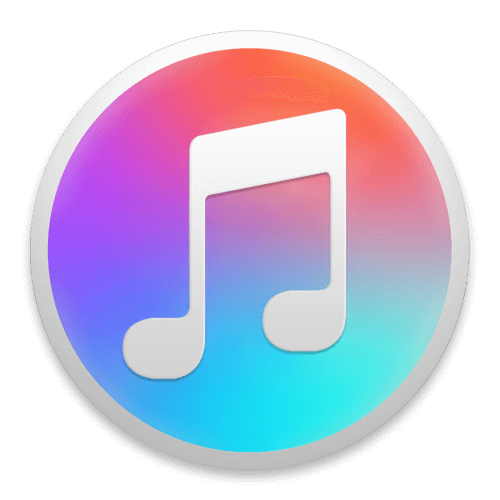 Menų ugdymo (muzikos) pedagogo savaitės planas 05- 18_ 05- 22
S. Jencienė
Kauno  l. darželis “Rokutis”
Kaip naudoti programėlę, kad girdėtumėte garsą.
Reikės: 
 garso kompiuteryje;
 interneto;
 išmaniojo įrenginio.

      Skaidres išdidink per visą langą. Tada girdėsi muziką, kuomet jos reiks ir pateiktos nuorodos bus aktyvios.
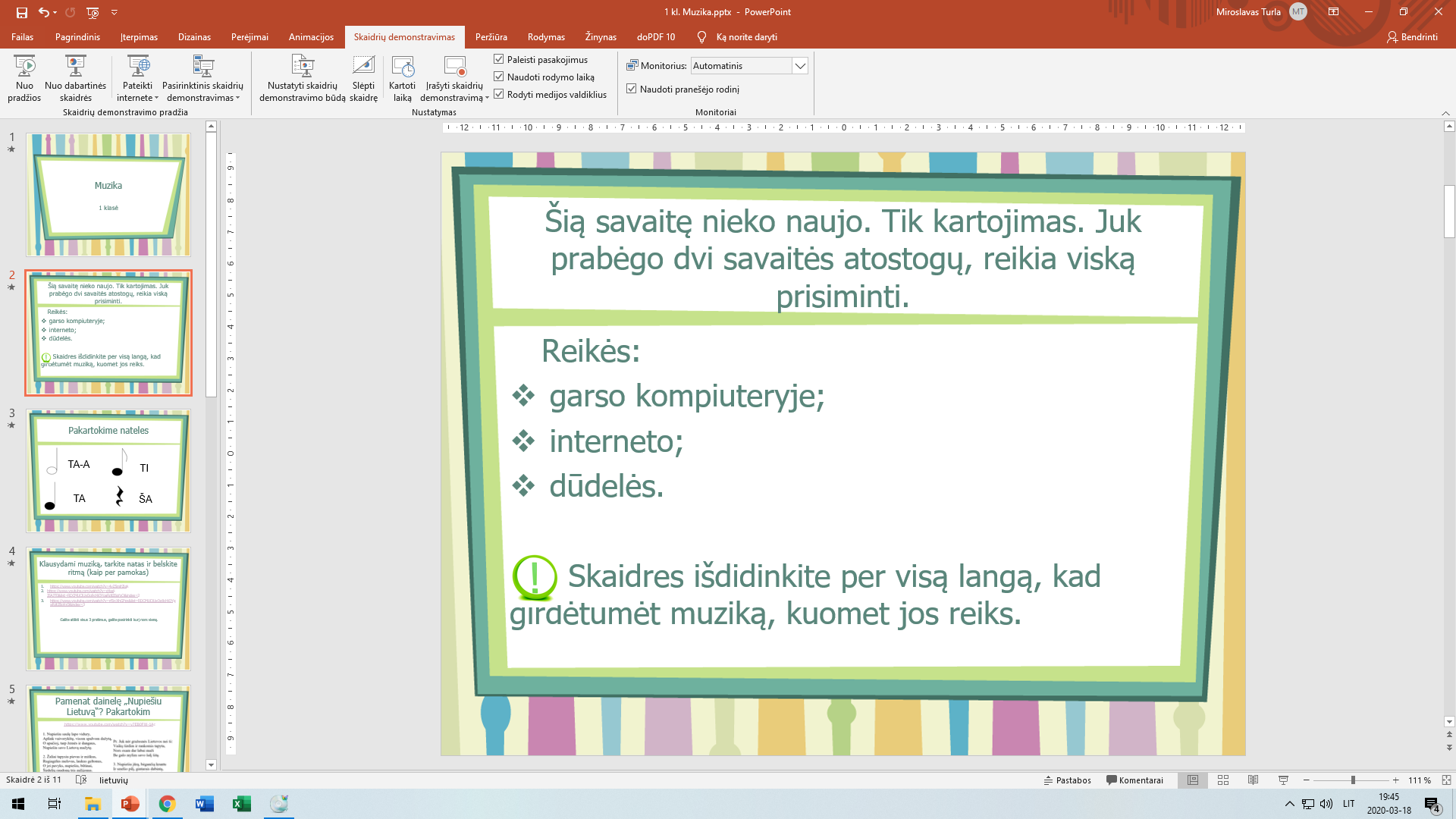 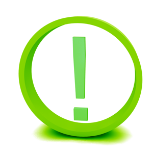 Nuotolinė muzikinė veikla.
Tema “Sekam sekam pasaką smuikelio”.
Pradedame muzikinę veiklą, klausydami  pasisveikinimo dainos “Labas rytas”.
Susipažinkite su instrumentu- smuiku.
Paklausysite dainos “Žiogas”.
Paklausykite pasakos apie smuiką.
Nuspalvinkite smuiką.
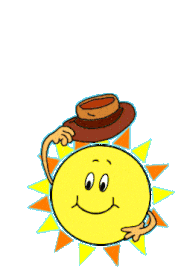 Pasisveikinkime sudainele                       “Labas rytas”                   Paklausykite.
https://www.youtube.com/watch?v=N__xdpC_mf0
Ar žinai, kaip atrodo smuikas? Pasižiūrėk.
https://www.youtube.com/watch?time_continue=10&v=UZSb5V4lONQ&feature=emb_logo
Paklausyk, kaip griežia smuiku tavo bendraamžiai.
https://www.youtube.com/watch?v=PUgLb6THC9U
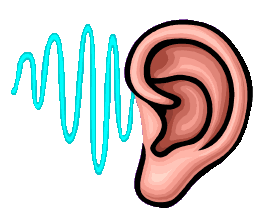 Paklausyk nuotaikingos dainelės apie “Žiogą”. Atsakyk- kokiu instrumentu grojo žiogas?
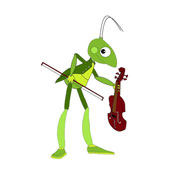 Spausk ant nuorodos: 

https://www.youtube.com/watch?v=cnqq7uc-xyc
Ar girdėjai pasaką, kaip tadas ir sofija susipažino su smuikininku strakalionu jonu? Pasiklausyk.
https://read.bookcreator.com/fmKcS6dc72au7zG2hcgIh26oQXe2/MMhtd-smRQqu_E7smrfyew?fbclid=IwAR3B4gSmsenoRviZTEYJq2uJtEzzfBj51lKWwu60P1V8BaZ1J4moYiBk42c
Išsirink ir nuspalvink vieną iš trijų paveikslėlį, kuris tau labiausiai  patiko.
 Ar prisimeni, kaip vadinamas instrumentas šiame paveikslėlyje.
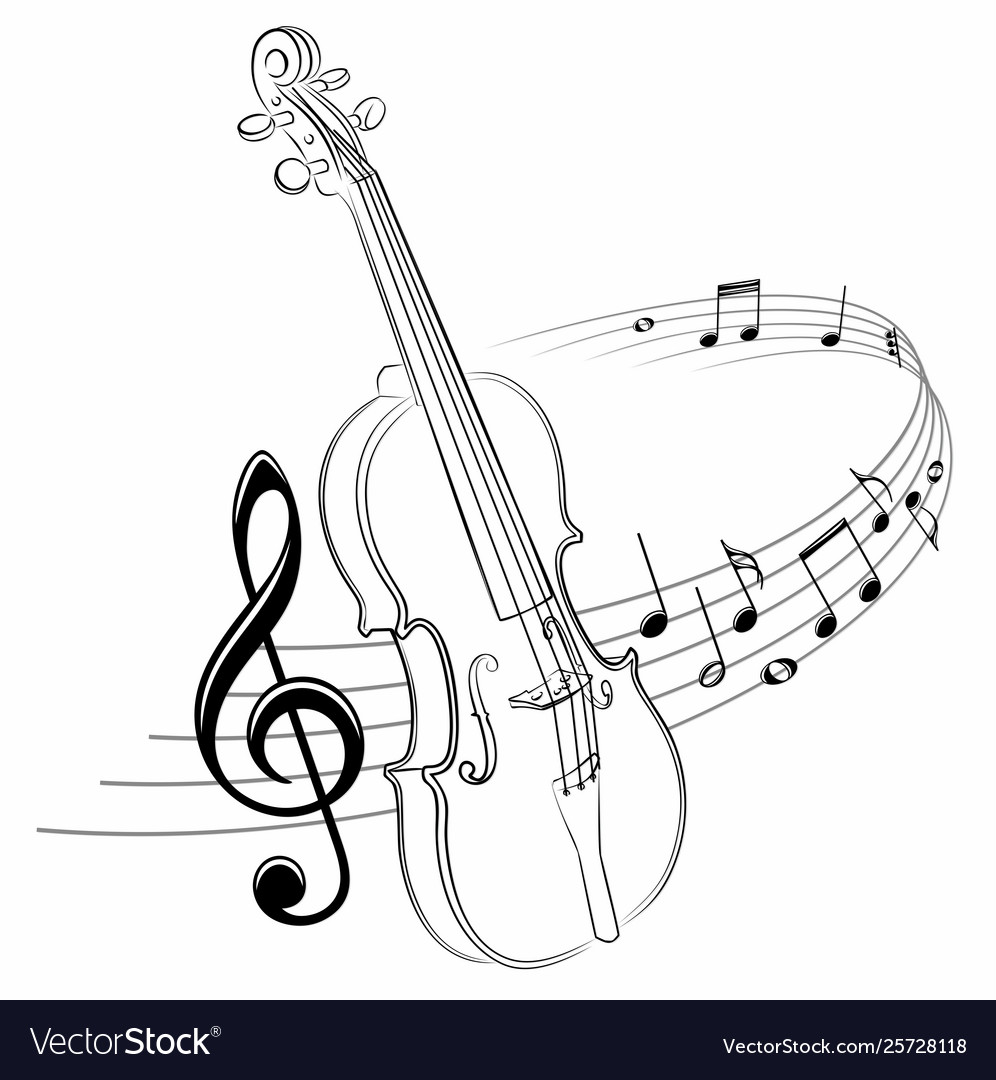 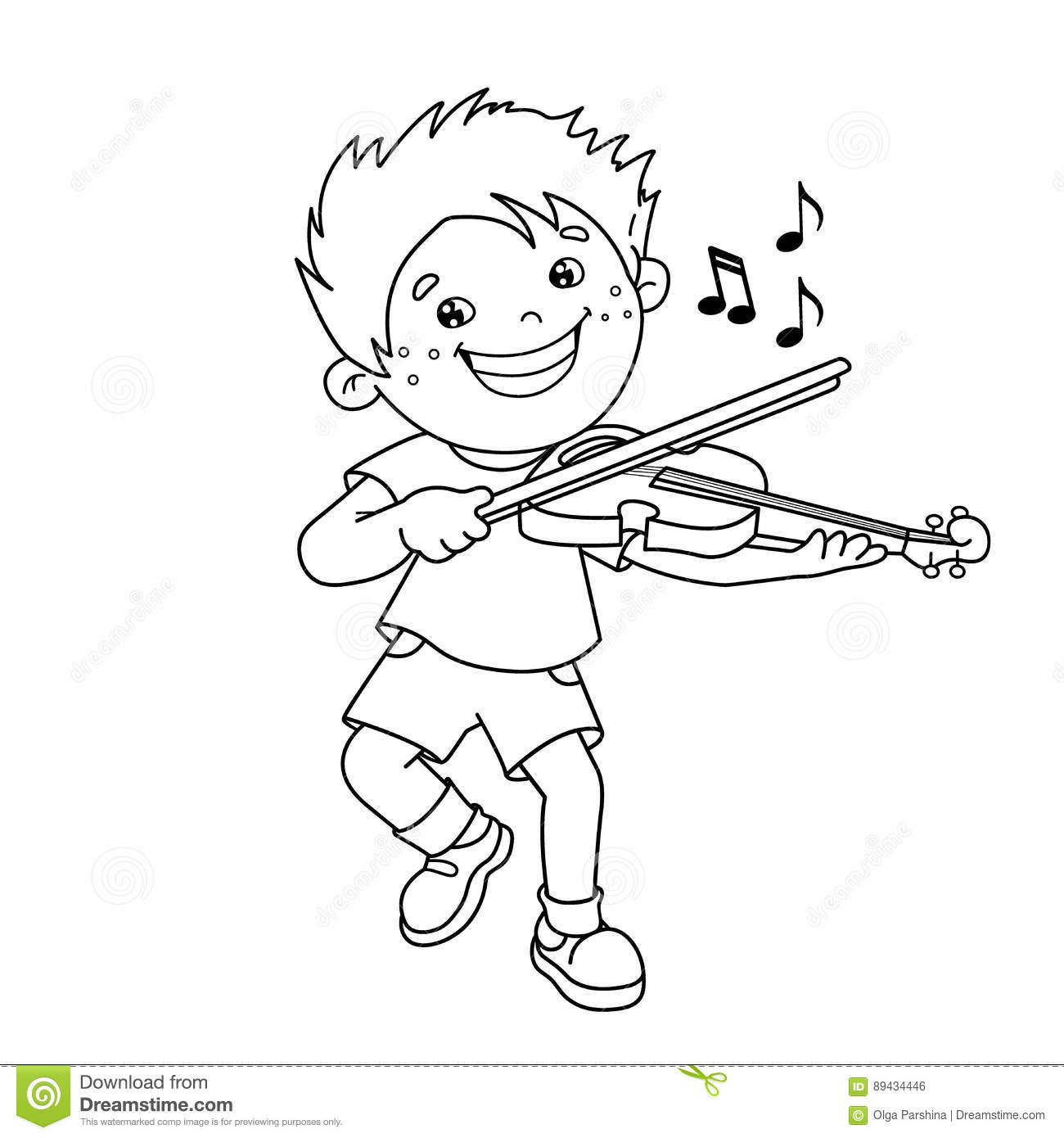 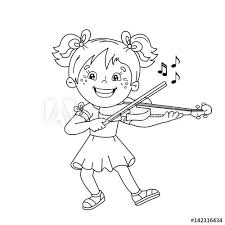 Labai lauksiu Jūsų nuspalvintų užduotėlių ir atsiųskite jas į facebook.
Jei kils klausimų, skambinkite 860181767.
Nufotografuok, ir atsiųsk atliktą užduotėlę. Labai lauksiu foto.